Regulatory Incentives While Maintaining Affordability
SURFA 54th Financial Forum
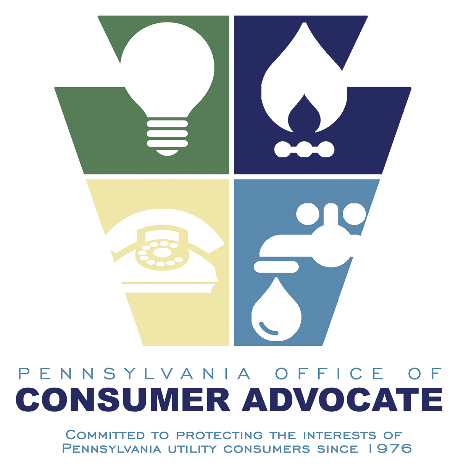 Christine Maloni Hoover
April 20, 2023
[Speaker Notes: Thank you for inviting me to participate on this panel today.
Disclaimer-my presentation and remarks represent my opinions and do not represent the positions of the PA OCA]
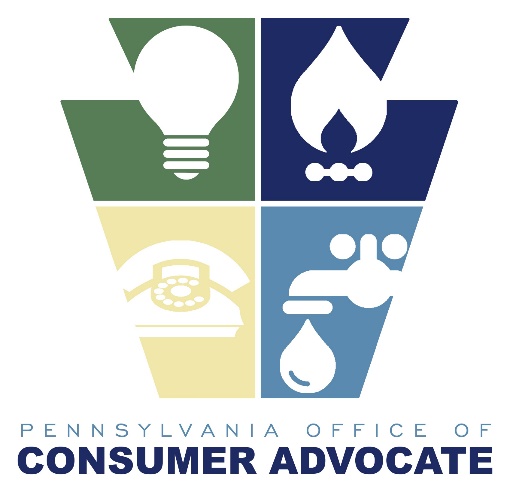 Overview
Basics
What incentives, if any, are needed for water and wastewater?
Incentives= higher rates
Higher rates do not help affordability issues
COMMITTED TO PROTECTING THE INTERESTS OF PUBLIC UTILITY CONSUMERS SINCE 1976
2
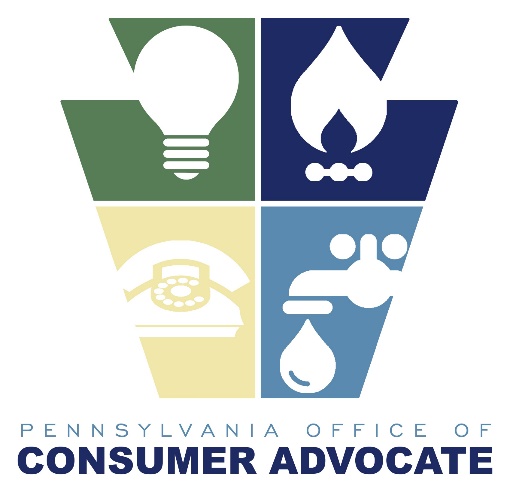 Basics
Rate base/rate of return ratemaking
Rates cover the costs to run the system (capital expenditures, operation and maintenance expenses, return on and of capital)
If use future test year, partially historic and partially projected snap shot of cap ex, O&M, return
If fully projected future test year, rates set to cover cap ex, O&M, return for the entire first year that rates are in effect.
Utility must provide safe, reliable, adequate service
COMMITTED TO PROTECTING THE INTERESTS OF PUBLIC UTILITY CONSUMERS SINCE 1976
3
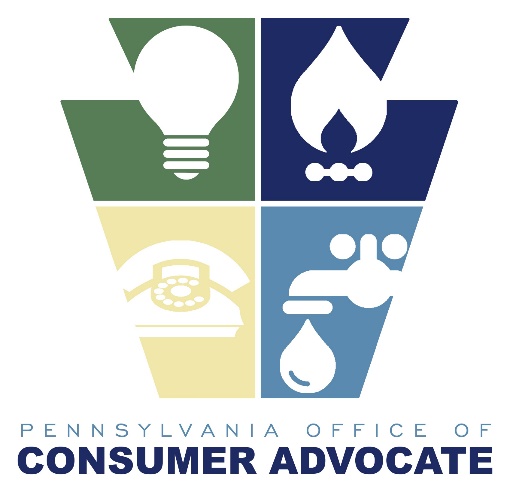 What incentives are needed for water and wastewater?
Already have many incentives:

Management performance adders to cost of equity

Fully Projected Future Test Years

Infrastructure surcharges
COMMITTED TO PROTECTING THE INTERESTS OF PUBLIC UTILITY CONSUMERS SINCE 1976
4
[Speaker Notes: Incentives are an exception to rate base/ROR ratemaking
Management performance adders to cost of equity-
this is above the cost of equity calculated by the ROR; claim based on superior performance-should be scrutiny of support of claims; doing what is required is not above-average or superior performance
rate of return is often the largest adjustment to the utility’s case.  What is the impact of an additional 10 BP on equity on revenue requirement? Does the utility also have a capital structure that is heavy on equity?  
Fully Projected Future Test Years-
Rates based on projections that are a full year after rates go into effect
it’s a long way from a historic test year
Infrastructure surcharges
-have been around for a long time
provides capital recovery earlier-no need to wait until file next case
Incentive to accelerate replacement of distribution system;]
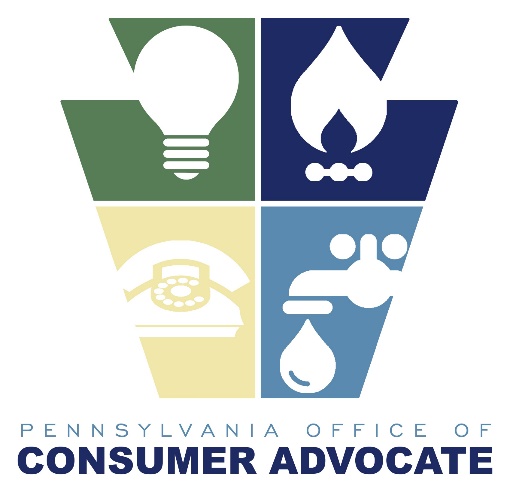 What incentives are needed for water and wastewater, cont.
Acquisition adjustments

Alternative ratemaking

Fair Market Value

Why are incentives needed?
COMMITTED TO PROTECTING THE INTERESTS OF PUBLIC UTILITY CONSUMERS SINCE 1976
5
[Speaker Notes: Acquisition adjustments
-exception to reflecting depreciated original cost of acquired assets 
Alternative ratemaking
very broad; may be defined by statute and regulations
FMV: the provisions vary across the jurisdictions who have this in statute, but generally provides an incentive to the W/WW IOU to acquire municipal systems by using higher rate bases calculated using FMV, rather than depreciated original cost.  1.8x higher in PA
Why are the incentives needed?
Ask for substantive basis for incentives; just b/c something can be calculated doesn’t always mean that it results in just and reasonable rates
what benefit will the incentives provide to shareholders? Ratepayers?]
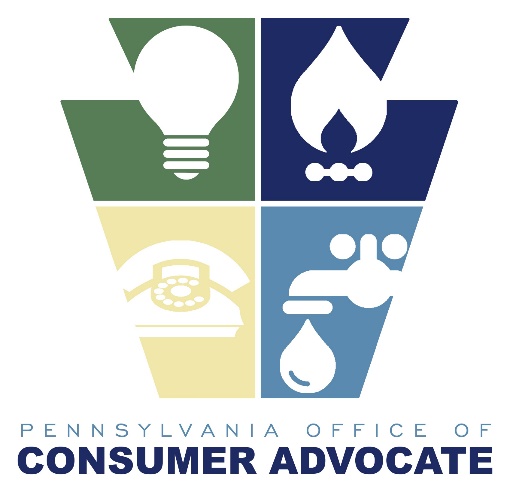 Rate Impact of Incentives
Layering of Incentives
Impact on bills
proposed surcharge to collect revenue deficiencies related to acquisitions represented $38 million or 5% of the annual revenue requirement
Initial impact of 19 fair market value acquisitions in PA is more than $68 million just to reflect ratemaking ratebase for new customers
Management adders can add millions of dollars to the proposed revenue requirement-know the impact!
COMMITTED TO PROTECTING THE INTERESTS OF PUBLIC UTILITY CONSUMERS SINCE 1976
6
[Speaker Notes: Incentives are usually discussed as individual proposals.  
However, the incentives can be applied simultaneously. 
Some utilities may have all of these incentives and more-Many of these incentives are on top of the normal increased cap ex, O&M, that are reflected in the rate case
This layering of incentives, or the cumulative effect on rates of a multitude of incentives is not usually reviewed.
concern about impact of each incentive on revenue requirement but should be concerned about cumulative impact too


Generally, surcharges usually add to the total bill; 
Incentives, like management adders, acquisition premium, increase the revenue requirement and thus rates]
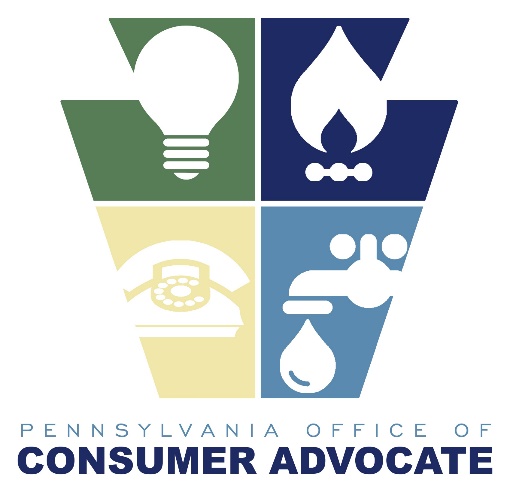 Affordability
Increased rates will exacerbate affordability issues

Is there a determination by your state commission of what affordability is for water and wastewater?
Is there a review of the effectiveness of the programs?
How are the costs to run the customer assistance programs allocated in rates-do all customer classes pay those costs?
COMMITTED TO PROTECTING THE INTERESTS OF PUBLIC UTILITY CONSUMERS SINCE 1976
7
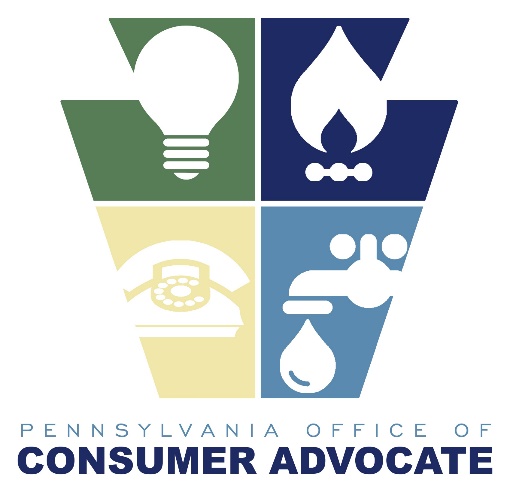 Affordability, cont.
If utility does not have a bill discount and arrearage forgiveness management program
Has utility looked at arrearages to identify customers who are struggling to pay bills?
Has the utility identified confirmed low income customers?
If utility has a bill discount and arrearage forgiveness management program
How will existing program be modified based on increased rates?
Has utility looked at the effectiveness of its existing programs
For example, what percentage of its eligible low income customers are enrolled?
How effective is utility’s outreach to customers who are not enrolled but would qualify?
Do the electric, natural gas, water, and wastewater utilities serving in the same city work together to streamline enrollment?
COMMITTED TO PROTECTING THE INTERESTS OF PUBLIC UTILITY CONSUMERS SINCE 1976
8
[Speaker Notes: If water and wastewater utilities do no have established programs, use lessons learned from energy programs

Let’s make enrollment a one stop shop for customers-it helps the customers, it reduces cost and administrative burdens for the utilities and CBOs]
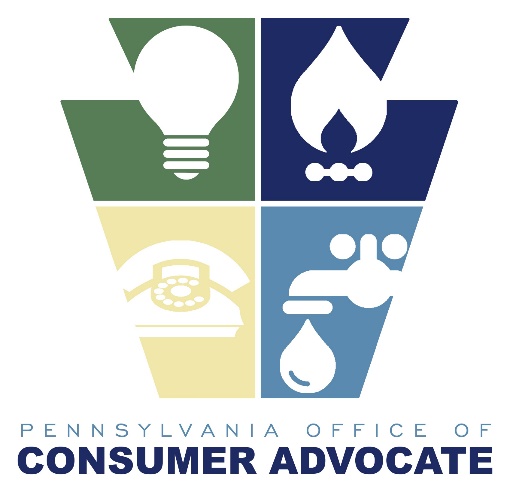 Conclusion
Incentives are departures from rate base/rate of return ratemaking
Incentives provide a benefit to shareholders  
What about ratepayers?
What is the revenue requirement associated with the incentive?
Is the impact on rates even talked about? Remember cumulative impact
COMMITTED TO PROTECTING THE INTERESTS OF PUBLIC UTILITY CONSUMERS SINCE 1976
9
Contact Information
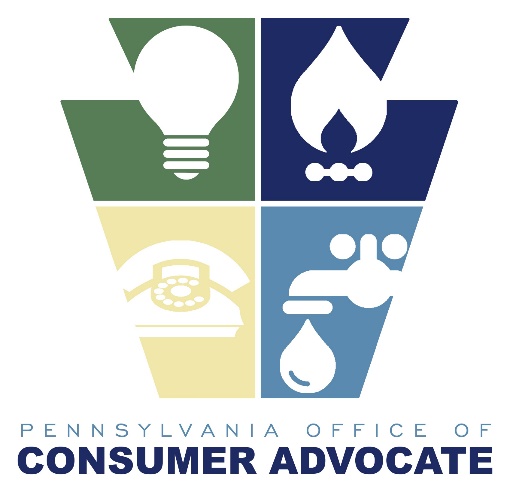 Christine Maloni Hoover
Deputy Consumer Advocate
choover@paoca.org
717-599-8957
Office of Consumer Advocate
555 Walnut Street, 5th Floor Forum Place
Harrisburg, PA 17101-1923
Phone: (717) 783-5048

www.OCA.PA.GOV

	Twitter: @pa_oca


	Office of consumer advocate or pennoca
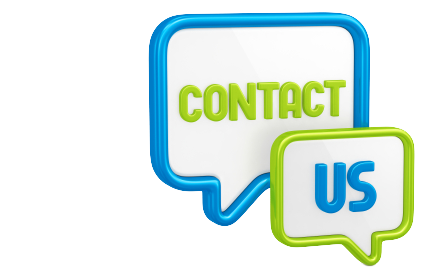 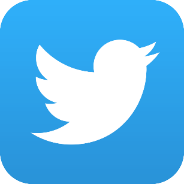 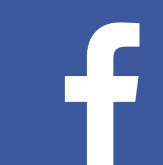 10